Homework:
What to bring to school:
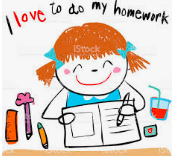 Year 5!
Please make sure that your child has the following things with them in school each day:
Bottle of water
School reading book
Reading/homework diary
Our PE days will be Wednesday and Thursday.  Also, as the weather gets warmer (hopefully), please think about sun cream (applied at home) and a hat to protect from the heat when we are outside.  In P.E, we will be focusing on Striking and Fielding and Athletics.
Homework will continue to be set at the beginning of each half term and will cover a range of subjects linked to our overall topic.  Reminder: The children can choose which activity to start with and are expected to complete one each week.
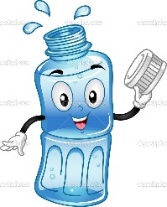 I hope you have all had a great Easter break and have been enjoying the great outdoors. 

It’s hard to believe that we are already on the last term of Year 5!  The class have really enjoyed our themes and topics across the curriculum and I am sure that this term will be no different.

Miss Owens
Diary Dates:
Tuesday afternoons: GREAT project
Thursday 1st – City of Caves visit
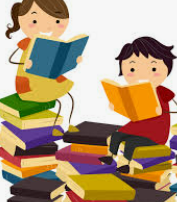 Reading:
Spellings:
Please keep encouraging your child to read and continue to enjoy reading with them.  Don’t forget to record their reading in their reading diary.  I know lots of the class have been enjoying the class novel at the end of the day.  I hope the class continue to enjoy reading for pleasure at home!
The routine for spellings has not changed.  Spelling lists will be handed out every Monday and the class be tested on the Friday of the same week. The spellings should be stuck in your child’s reading diary so please check.  They are also available on our class page on the school website.  I would be grateful if you could spend some time each week with your child on the spellings to help them further with their learning of the spelling rules.
R.E:
Our R.E topics this term will be: ‘To the Ends of the Earth’ and ‘Dialogue and Encountering Other Faiths’.  We will continue to make links between scripture and their own beliefs and how these inform the decisions that they make.
History and Geography:
Maths:
What we 
will be
learning:
Our History this term will be ‘Castles and Caves’ and our Geography will be‘ London and Rio de Janeiro’.  Firstly, we will explore the different uses of Nottingham’s caves through history. In our second topic, we will compare the cities of London and Rio de Janeiro, contrasting climate, physical and human features
This term, we will be covering the following topics in maths:
Shape
Position and Direction
Decimals
Converting Units
Negative Numbers
Volume
.
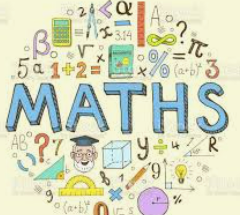 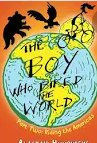 Science:
Our Science topics this term will be Dissolving and Mixing and Plants.  In our first topic, we will learn about the different processes of separating materials and which changes are reversible and irreversible.  In our second topic, we will learn about reproduction in plants, pollination and germination.
English:
French:
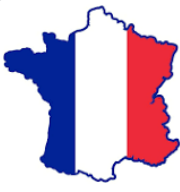 Our main English lessons will be based around the text: Trapped, which will link to our City and Caves topic.  We will exploring narrative, writing effectively for different audiences.  Our second text will be ‘Coming to England’ by Floella Benjamin, which explores the real experiences of the author when she moved to England from Trinidad.
In French, our next two topics will be ‘As-tu un animal?’, and ‘Les vêtements’.  We will continue to practise elements of Speaking, Listening, Reading and Writing.
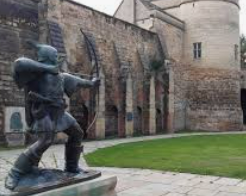 Art and Design and Technology:
Computing:
Music:
Our Art will link to our other subjects and will explore structures and architecture, looking at the different features and their importance.
We will explore the different aspects of programming, building on the skills from last term.
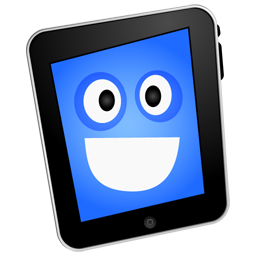 Music will continue to be provided by teachers from Christ The King.  This term, the class will be looking at the genres of Swing and Funk.
Pentecost term 2025